Do you know the story?
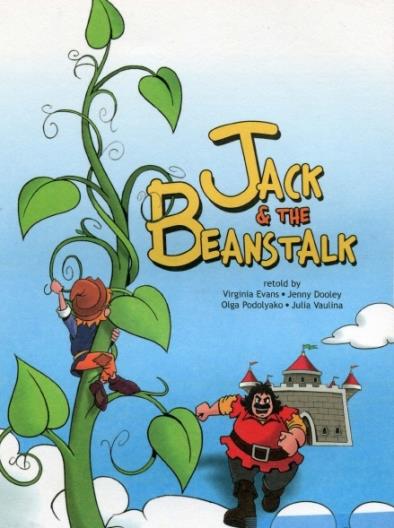 Jack and the Beanstalk
to grow (grew, grown) - расти 
huge – огромный
beanstalk - бобовый стебель 
to decide – решать
top - вершина 
to find (found, found) - находить 
land - земля 
castle - замок 
giant - великан 
hen - курица 
lay golden eggs - нести золотые яйца
to steal (stole, stolen) - украсть 
chase after - гнаться за, 
преследовать 
get back - вернуть, вернуться
to escape - сбежать, убежать 
to happen - случаться 
plot - сюжет
background - происхождение 
fairy tale - сказка 
date back to - датироваться 
fairy - фея
poor - бедный 
cow – корова
market - рынок 
to sell (sold, sold) - продавать 
to use - использовать 
clever - умный 
instead of - вместо того, чтобы 
handful - горсть 
magic - волшебный 
bean - боб, фасоль 
be angry with - сердиться на 
silly – глупый
to throw (threw, thrown) – бросать
out of the window - из окна
1. Background
Mark the sentences as T (true) or F (false).
 
1  The story comes from England.  ___                             
2  Jack and the beanstalk is a story about fairies.  ___
3  The story dates from 1734.    ____
1. Background
Mark the sentences as T (true) or F (false).
 
1  The story comes from England.  T                             
2  Jack and the beanstalk is a story about fairies.  ___
3  The story dates from 1734.    ____
1. Background
Mark the sentences as T (true) or F (false).
 
1  The story comes from England.  T                             
2  Jack and the beanstalk is a story about fairies.  F
3  The story dates from 1734.    ____
2  Jack and the beanstalk is a story about a boy and his mother.
1. Background
Mark the sentences as T (true) or F (false).
 
1  The story comes from England.  T                             
2  Jack and the beanstalk is a story about fairies.  F
3  The story dates from 1734.    T
2  Jack and the beanstalk is a story about a boy and his mother.
2. The Plot
Choose the correct word.
 1  Jack Trott and his mother are rich / poor.
   Jack Trott and his mother are poor.                            
2  They live in the town / country.
    They live in the country.
Choose the correct word.
 3  They take their cow/beans to market.
    They take their cow to market.
4  The next day there is a huge   
     castle/beanstalk in their garden.
    The next day there is a huge   beanstalk in their garden.
Choose the correct word.
 5  The giant has got a magic/golden hen.
    The giant has got a magic hen.
6  Jack steals/chases the hen.
    Jack steals the hen.
3. The Characters
Who’s …
 1  kind?
   Giantess
2  scary?
   Giant
3  loving and caring?
   Mrs Trott
3. The Characters
Who’s …
 4  lazy?
   Jack
5  not very clever?
   Jack
1. Jack Trott
Which of these things can you see in the pictures?
Cupboard
Table
Honey
Bread
Cow
Milk
Dog
Bed
Chair
1. Jack Trott
Which of these things can you see in the pictures?
Cupboard
Table
Honey
Bread
Cow
Milk
Dog
Bed
Chair
1. Jack Trott
True or False?
1  Jack is working in his bedroom.
2  Jack and his mother have got bread and honey to eat.
3  They haven’t got any money.
4  The cow’s name is Trott.
5  Jack is happy to sell the cow.
1. Jack Trott
True or False?
1  Jack is working in his bedroom.  F
2  Jack and his mother have got bread and honey to eat.
3  They haven’t got any money.
4  The cow’s name is Trott.
5  Jack is happy to sell the cow.
1. Jack Trott
True or False?
1  Jack is working in his bedroom.  F
2  Jack and his mother have got bread and honey to eat.   F
3  They haven’t got any money.
4  The cow’s name is Trott.
5  Jack is happy to sell the cow.
1. Jack Trott
True or False?
1  Jack is working in his bedroom.  F
2  Jack and his mother have got bread and honey to eat.   F
3  They haven’t got any money.    T
4  The cow’s name is Trott.
5  Jack is happy to sell the cow.
1. Jack Trott
True or False?
1  Jack is working in his bedroom.  F
2  Jack and his mother have got bread and honey to eat.   F
3  They haven’t got any money.    T
4  The cow’s name is Trott.   F
5  Jack is happy to sell the cow.
1. Jack Trott
True or False?
1  Jack is working in his bedroom.  F
2  Jack and his mother have got bread and honey to eat.   F
3  They haven’t got any money.    T
4  The cow’s name is Trott.   F
5  Jack is happy to sell the cow.   F
2. Jack sells the cow
Read the words:
on the way
meet
old man
nod
swap
shake
special
mean
scream
по пути
встречать
старик
кивать
обмен
трясти
особый
значить, иметь ввиду
кричать
2. Jack sells the cow
Answer the questions:
1) Where is Jack going? Why?
Jack walks into town to sell the cow because they haven’t got any money.
2) Whom does he meet and where?
On the way into town he meets an old man.
2) What does the old man want?
The old man wants to swap the cow for beans.
3) Why does Jack take the beans?
Jack takes the beans because they are magic.
4) Why is Mrs. Trott angry?
Mrs. Trott is angry because she doesn’t want beans and they can’t buy food with them.
3. The beanstalk
Silly
Joke 
Excited
Worried
Careful
Top
Глупый, глупо
Шутка
Взволнованный
Обеспокоенный
Осторожный
Вершина
3. The beanstalk
Fill in the correct word:
1) Mrs Trott is very   …   because …
they haven’t got any money for the cow.
2) Jack says the beans are  …  but …
his mother just laughs.
3) She throws the … out of the window because … 
she thinks  they can’t be magic and it is a silly idea.
4) The beans land in the … .
angry
magic
beans
garden
3. The beanstalk
Fill in the correct word:
5) When Jack wakes up he sees   
     a … .
6) The beanstalk is  … .
7) Jack wants to … it because…
he is very excited.
8) Mrs Trott is … and tells Jack to …            on the way to … .
beanstalk outside.
taller than the house.
climb
worried
the top
be careful
4. Jack climbs up the beanstalk
Through the clouds – через облака
Reach - достигать
Surprised - удивлен
Knock - стучать
Hungry - голодный 
Scared - напуганный
Shake – трясти
Follow - следовать
Let  - позволять
4. Jack climbs up the beanstalk
Answer the questions:
1) Where is Jack in the first picture? 
What is he doing?

2) Who lives in the castle?

3) How does Jack feel in the first picture?
Jack climbs the beanstalk through the clouds 
and reaches the top.
A giantess and her husband live in the castle.
Jack feels surprised and hungry.
4. Jack climbs up the beanstalk
Answer the questions:
4) Who is the woman in the second picture?

5) How does Jack feel in the second picture?

6) Where is Jack in the second picture? What is he doing?
The woman on the second picture is a surprised giantess.
Jack feels scared in the second picture.
Jack is in the kitchen in  the second picture.
He hides in the oven behind the cake.
Put the events in the correct order.
1  Jack follows the giantess.  
2  He knocks on the door.  
3  The castle is shaking.    
4  Jack climbs up the beanstalk.     1
5  The giantess runs into the kitchen.
6   She tells him he can’t come in.
7   She tells him to hide in the oven.
8   A giantess opens the door.
9   He sees a castle.
10  Jack is very scared.
11  He reaches the top.
12  She closes the oven door and wits for her husband.
Put the events in the correct order.
1  Jack follows the giantess.  
2  He knocks on the door.  
3  The castle is shaking.    
4  Jack climbs up the beanstalk.     1
5  The giantess runs into the kitchen.
6   She tells him he can’t come in.
7   She tells him to hide in the oven.
8   A giantess opens the door.
9   He sees a castle.
10  Jack is very scared.
11  He reaches the top.            2
12  She closes the oven door and wits for her husband.
Put the events in the correct order.
1  Jack follows the giantess.  
2  He knocks on the door.  
3  The castle is shaking.    
4  Jack climbs up the beanstalk.     1
5  The giantess runs into the kitchen.
6   She tells him he can’t come in.
7   She tells him to hide in the oven.
8   A giantess opens the door.
9   He sees a castle.       3
10  Jack is very scared.
11  He reaches the top.            2
12  She closes the oven door and wits for her husband.
Put the events in the correct order.
1  Jack follows the giantess.  
2  He knocks on the door.       4
3  The castle is shaking.    
4  Jack climbs up the beanstalk.     1
5  The giantess runs into the kitchen.
6   She tells him he can’t come in.
7   She tells him to hide in the oven.
8   A giantess opens the door.
9   He sees a castle.       3
10  Jack is very scared.
11  He reaches the top.            2
12  She closes the oven door and wits for her husband.
Put the events in the correct order.
1  Jack follows the giantess.  
2  He knocks on the door.       4
3  The castle is shaking.    
4  Jack climbs up the beanstalk.     1
5  The giantess runs into the kitchen.
6   She tells him he can’t come in.
7   She tells him to hide in the oven.
8   A giantess opens the door.      5
9   He sees a castle.       3
10  Jack is very scared.
11  He reaches the top.            2
12  She closes the oven door and wits for her husband.
Put the events in the correct order.
1  Jack follows the giantess.  
2  He knocks on the door.       4
3  The castle is shaking.    
4  Jack climbs up the beanstalk.     1
5  The giantess runs into the kitchen.
6   She tells him he can’t come in.       6
7   She tells him to hide in the oven.
8   A giantess opens the door.      5
9   He sees a castle.       3
10  Jack is very scared.
11  He reaches the top.            2
12  She closes the oven door and wits for her husband.
Put the events in the correct order.
1  Jack follows the giantess.  
2  He knocks on the door.       4
3  The castle is shaking.    
4  Jack climbs up the beanstalk.     1
5  The giantess runs into the kitchen.
6   She tells him he can’t come in.       6
7   She tells him to hide in the oven.
8   A giantess opens the door.      5
9   He sees a castle.       3
10  Jack is very scared.    7
11  He reaches the top.            2
12  She closes the oven door and wits for her husband.
Put the events in the correct order.
1  Jack follows the giantess.  
2  He knocks on the door.       4
3  The castle is shaking.          8
4  Jack climbs up the beanstalk.     1
5  The giantess runs into the kitchen.
6   She tells him he can’t come in.       6
7   She tells him to hide in the oven.
8   A giantess opens the door.      5
9   He sees a castle.       3
10  Jack is very scared.    7
11  He reaches the top.            2
12  She closes the oven door and wits for her husband.
Put the events in the correct order.
1  Jack follows the giantess.  
2  He knocks on the door.       4
3  The castle is shaking.          8
4  Jack climbs up the beanstalk.     1
5  The giantess runs into the kitchen.    9
6   She tells him he can’t come in.       6
7   She tells him to hide in the oven.
8   A giantess opens the door.      5
9   He sees a castle.       3
10  Jack is very scared.    7
11  He reaches the top.            2
12  She closes the oven door and wits for her husband.
Put the events in the correct order.
1  Jack follows the giantess.    10
2  He knocks on the door.       4
3  The castle is shaking.          8
4  Jack climbs up the beanstalk.     1
5  The giantess runs into the kitchen.    9
6   She tells him he can’t come in.       6
7   She tells him to hide in the oven.
8   A giantess opens the door.      5
9   He sees a castle.       3
10  Jack is very scared.    7
11  He reaches the top.            2
12  She closes the oven door and wits for her husband.
Put the events in the correct order.
1  Jack follows the giantess.    10
2  He knocks on the door.       4
3  The castle is shaking.          8
4  Jack climbs up the beanstalk.     1
5  The giantess runs into the kitchen.    9
6   She tells him he can’t come in.       6
7   She tells him to hide in the oven.      11
8   A giantess opens the door.      5
9   He sees a castle.       3
10  Jack is very scared.    7
11  He reaches the top.            2
12  She closes the oven door and wits for her husband.
Put the events in the correct order.
1  Jack follows the giantess.    10
2  He knocks on the door.       4
3  The castle is shaking.          8
4  Jack climbs up the beanstalk.     1
5  The giantess runs into the kitchen.    9
6   She tells him he can’t come in.       6
7   She tells him to hide in the oven.      11
8   A giantess opens the door.      5
9   He sees a castle.       3
10  Jack is very scared.    7
11  He reaches the top.         2
12  She closes the oven door and wits for her husband. 12
4. Jack climbs up the beanstalk
What does Jack feel at the end of the episode?
tired
alone
happy
scared
sad
angry
sorry
small
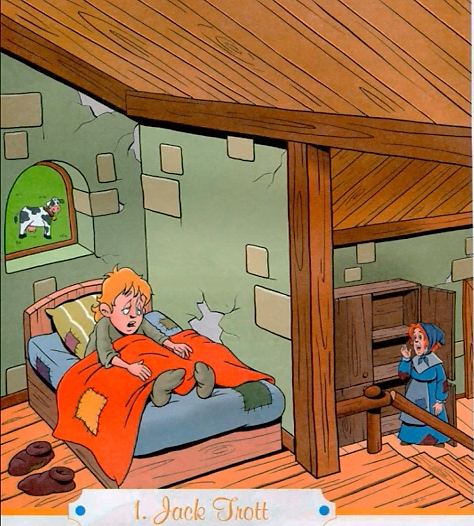 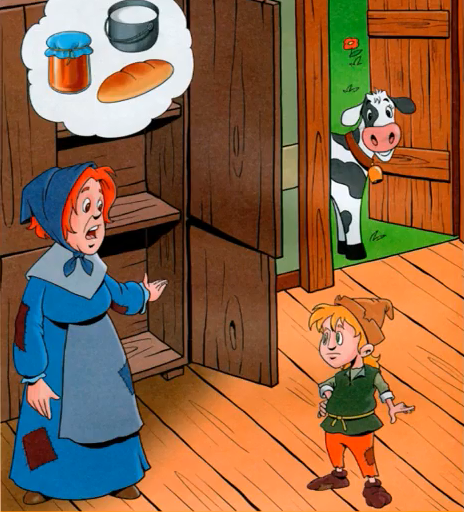 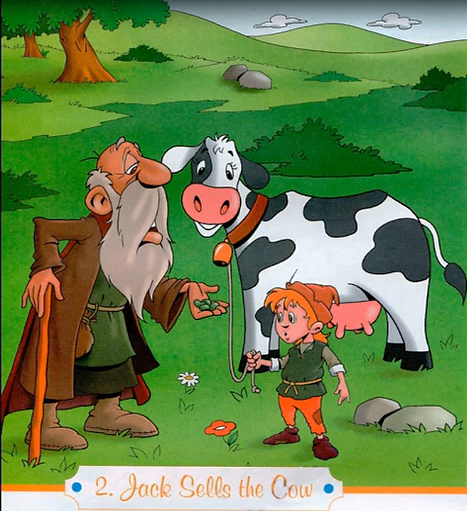 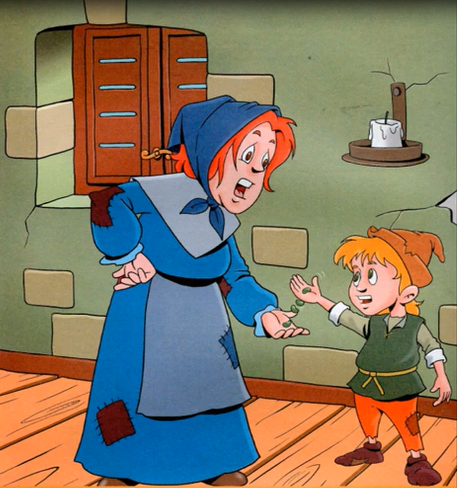 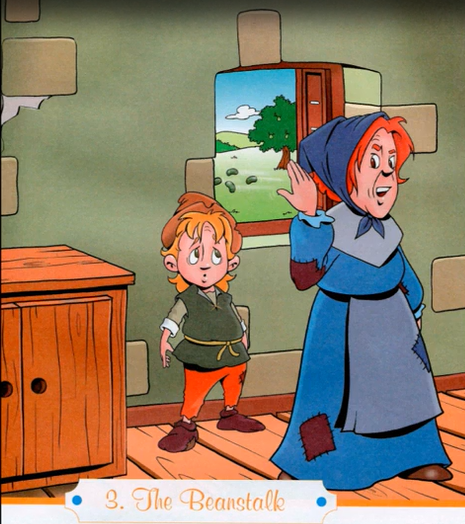 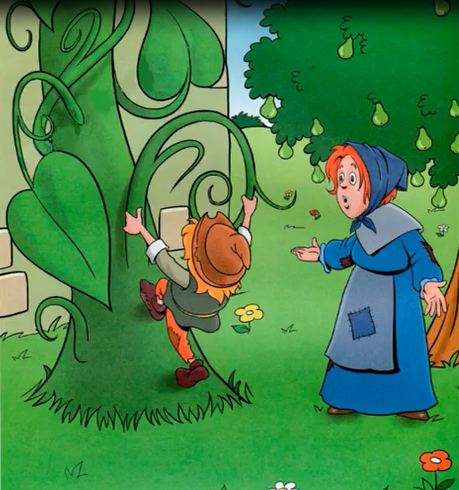 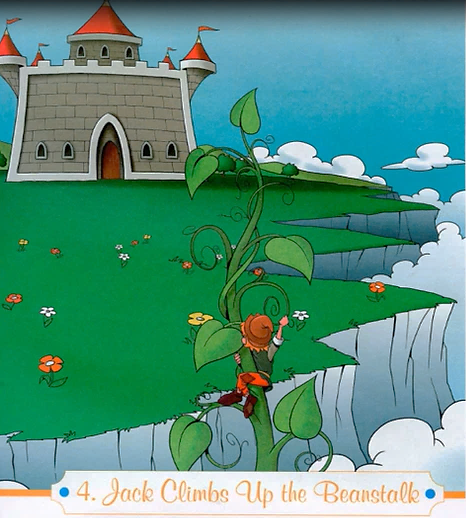 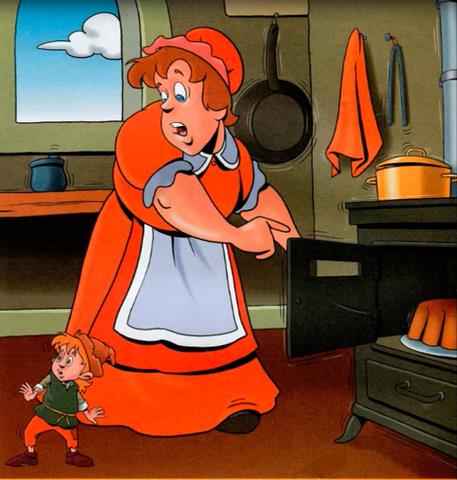 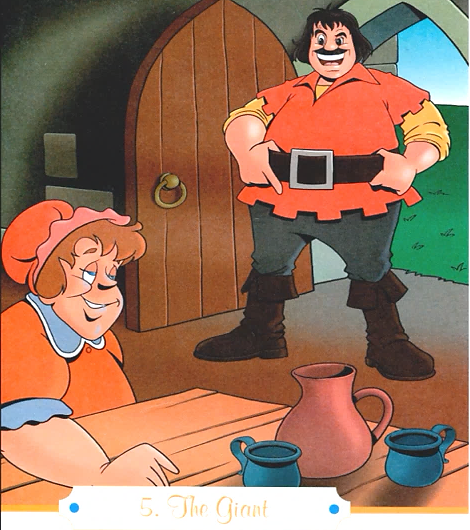 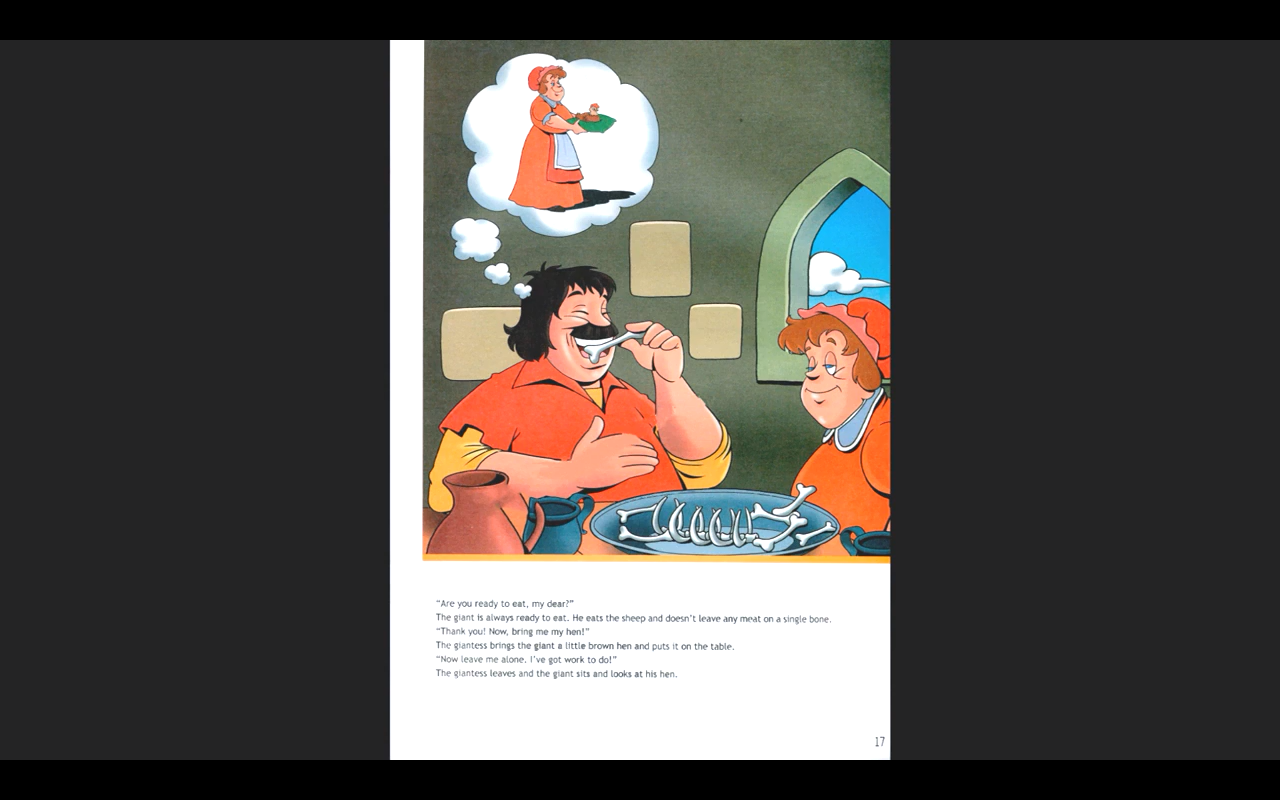 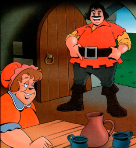 5. The Giant
Look around – оглядеться
Smell – нюхать/чуять
Silly - глупый
Meat – мясо
Leave – покидать/оставлять
Bone – кость
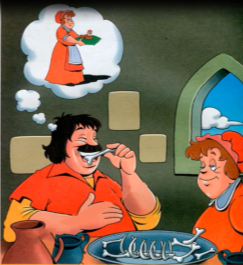 5. The Giant
Which of these things can you see in the pictures?

bones                             hat           
cup                                 beanstalk
oven                               boots
hen                                 wife
table                               meat
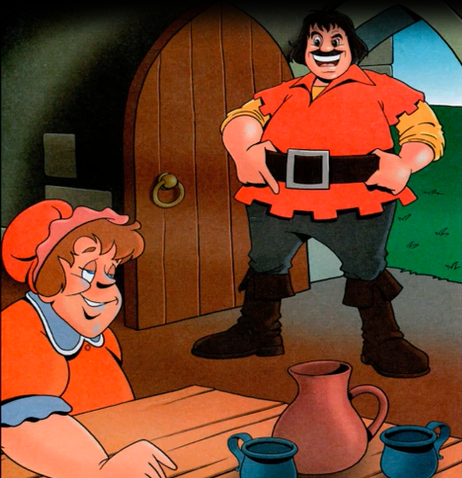 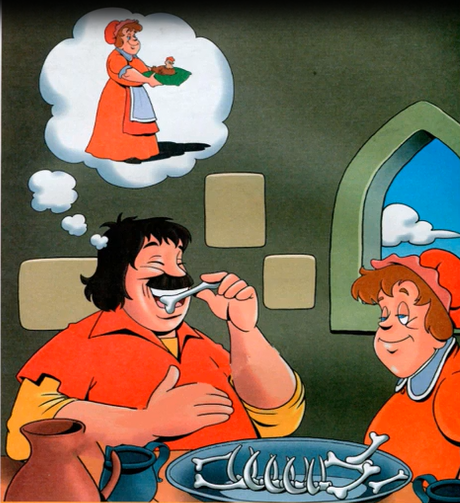 5. The Giant
Which of these things can you see in the pictures?
bones                             hat           
cup                                 beanstalk
oven                               boots
hen                                 wife
table                               meat
Correct the words in bold.
1  The giant says he can hear a  
     young boy.
    The giant says he can smell a  
     young boy.
2  His wife says there aren’t any       
    sheep there.
    His wife says there aren’t any       
    boys there.
Correct the words in bold.
3  The giantess brings the giant’s   
    dinner.
    The giantess brings the giant’s   
    breakfast.
4  The giant is never ready to eat.
    The giant is always ready to eat.
Correct the words in bold.
5  The giant  eats a hen.
    The giant eats a sheep.
6  The giantess brings the giant a 
     little black hen.
    The giantess brings the giant a 
     little brown hen.
6. The hen that lays golden eggs
Lay – нести яйца
Through a hole – через отверстие
Golden – золотой
Meal – прием пищи
Fall asleep – уснуть
Get ready – готовиться
Hold – держать
(be) going to - собираться
6. The hen that lays golden eggs
Answer:
1) Where is Jack?
2) What is he doing in the first picture?
3) What is he holding in the second picture?
4) What is special about the hen?
5) What do you think Jack is going to do with the hen?
Fill in the missing word:
1) Jack looks through a …… 
    in the oven door.
2) The hen is ……….. .

3) The eggs are ………… .

4) The giant is ……….. after his meal.
hole
golden
magic
tired
oven
5) Jack gets out of the …………  . 

6) Jack ………… the hen. 

7) Jack is very ………… .
takes
quiet
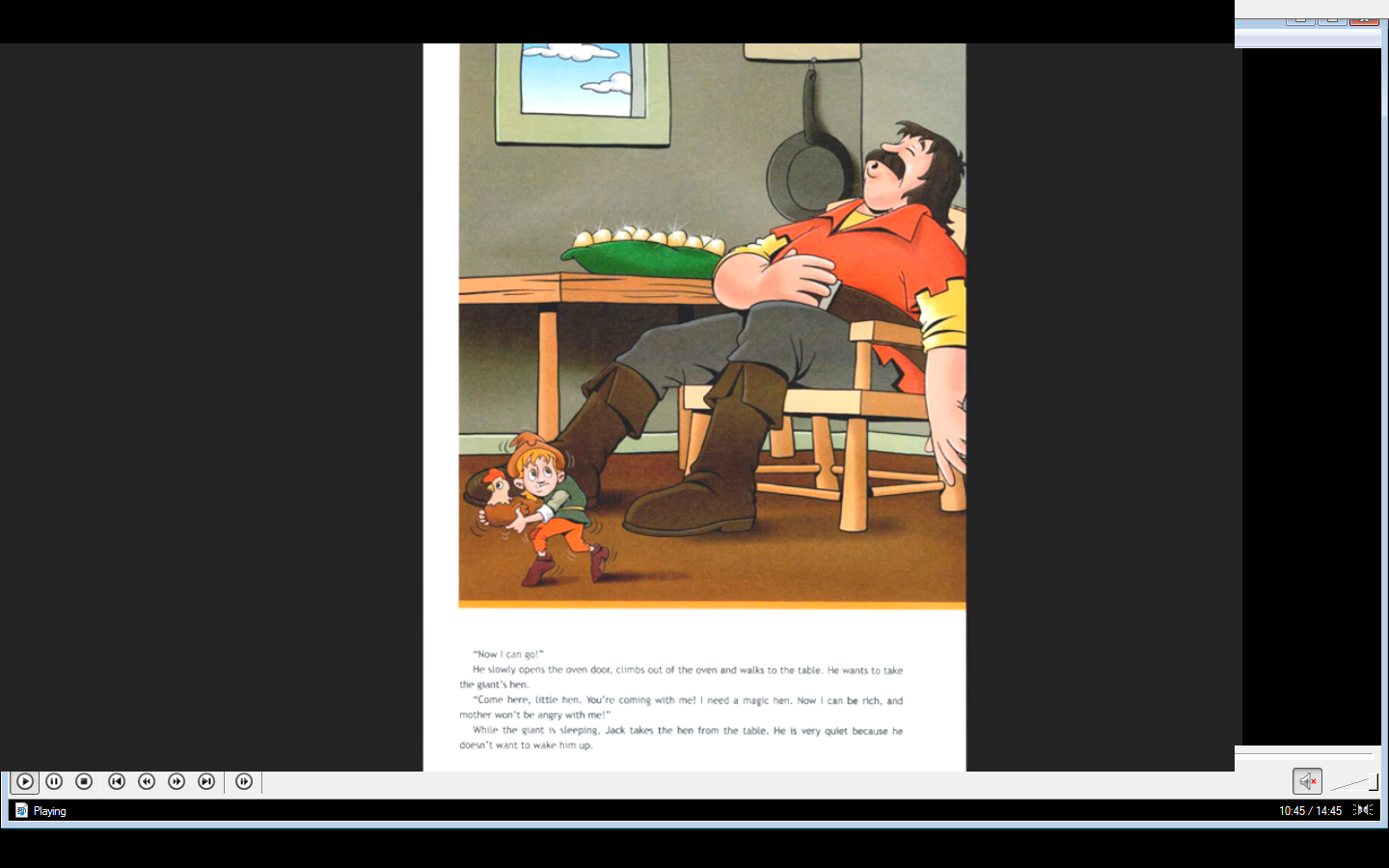 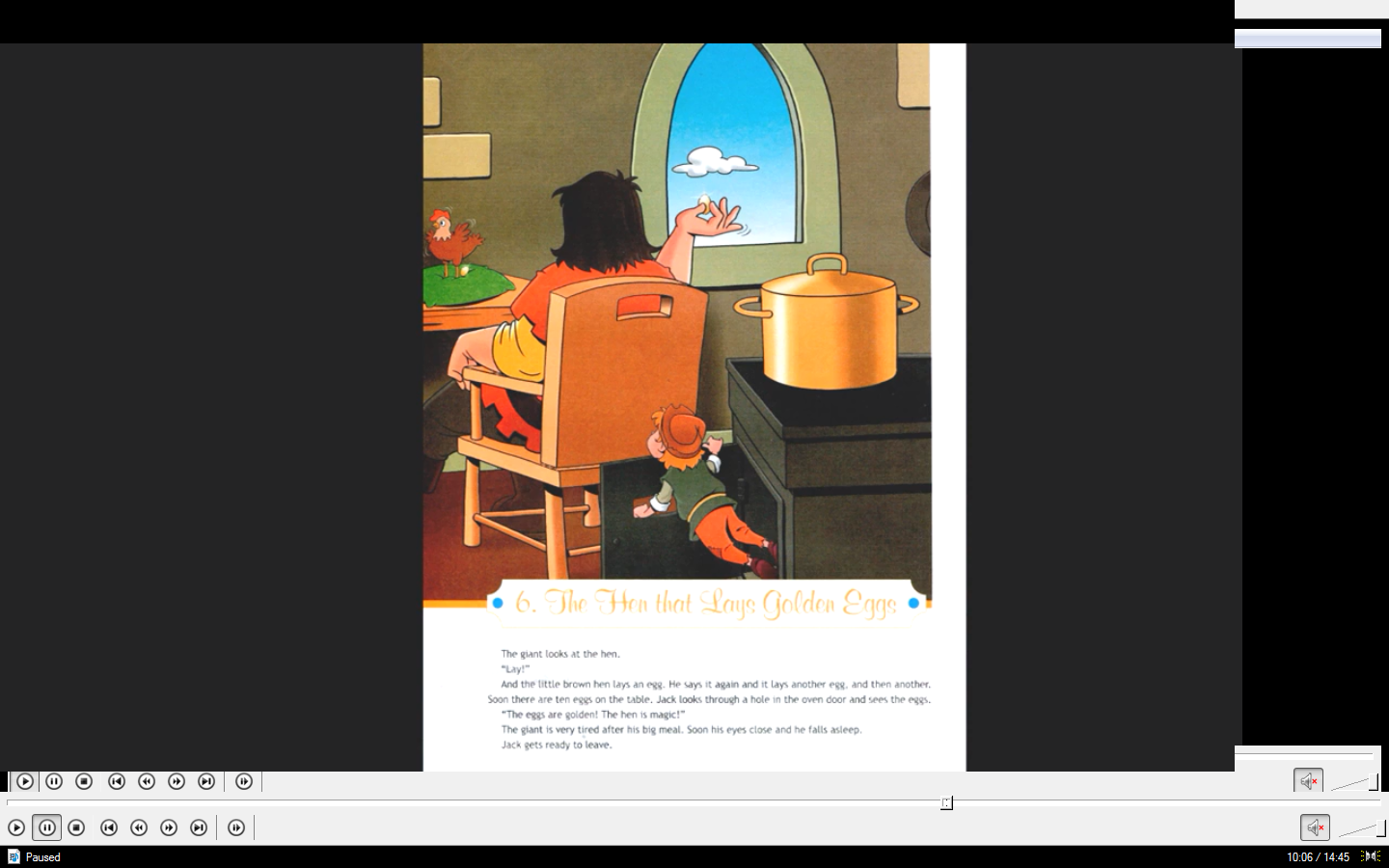 7. Jack tries to escape
Which of these things can you see in the pictures?
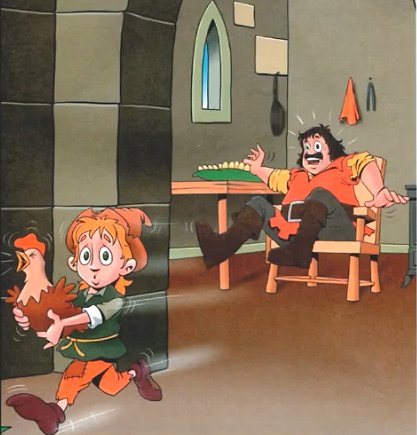 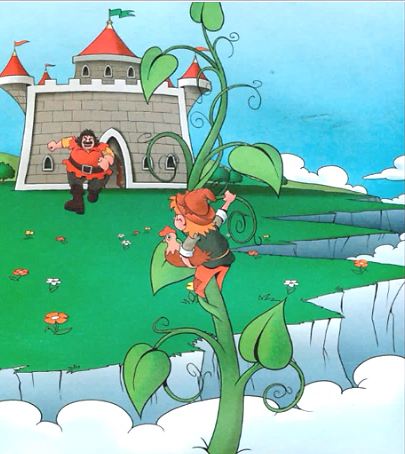 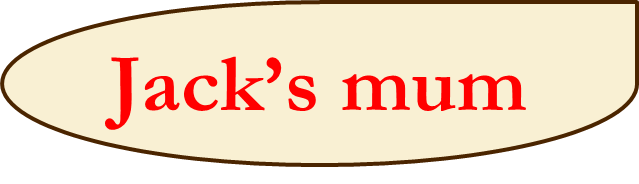 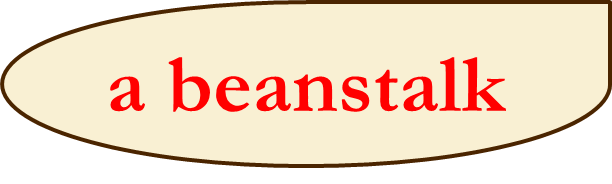 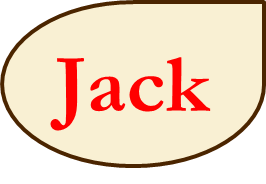 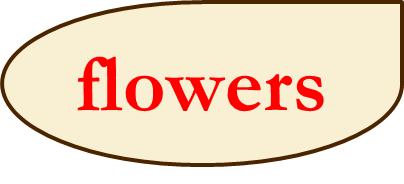 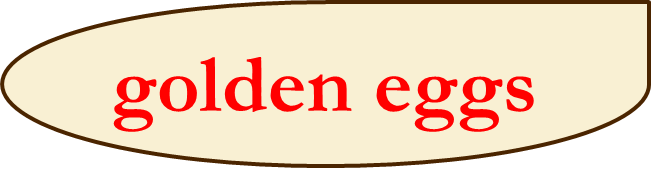 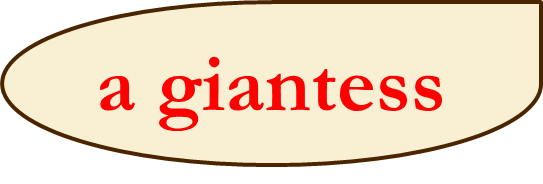 7. Jack tries to escape
A loud sound –  громкий звук
To run out – выбежать
To chase after –  гнаться за
Ground - земля
Quickly – быстро
An arm – рука
To catch - ловить
7. Jack tries to escape
Complete the sentences and put them in order:
1) ________ chases __________ . 
2) ________ shouts at ________ .
3) ________ wakes up ______.
4) ________ makes a loud sound.
5) ________ climbs down the beanstalk with the _________ .
6) ________ is very happy.
5
The giant
Jack
4
The giant
Jack
The hen
the giant
3
The hen
2
Jack
hen
6
Jack
1
8. Jack chops down the beanstalkWhat do you think happen in this episode?
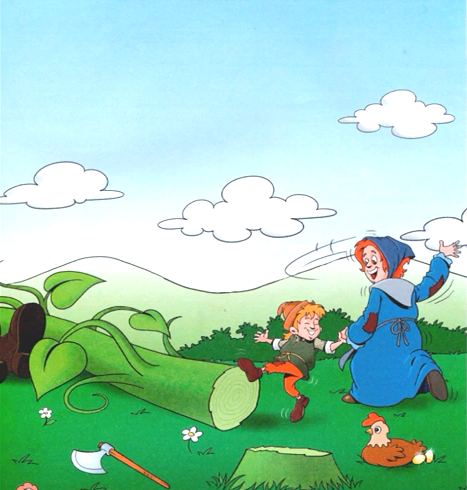 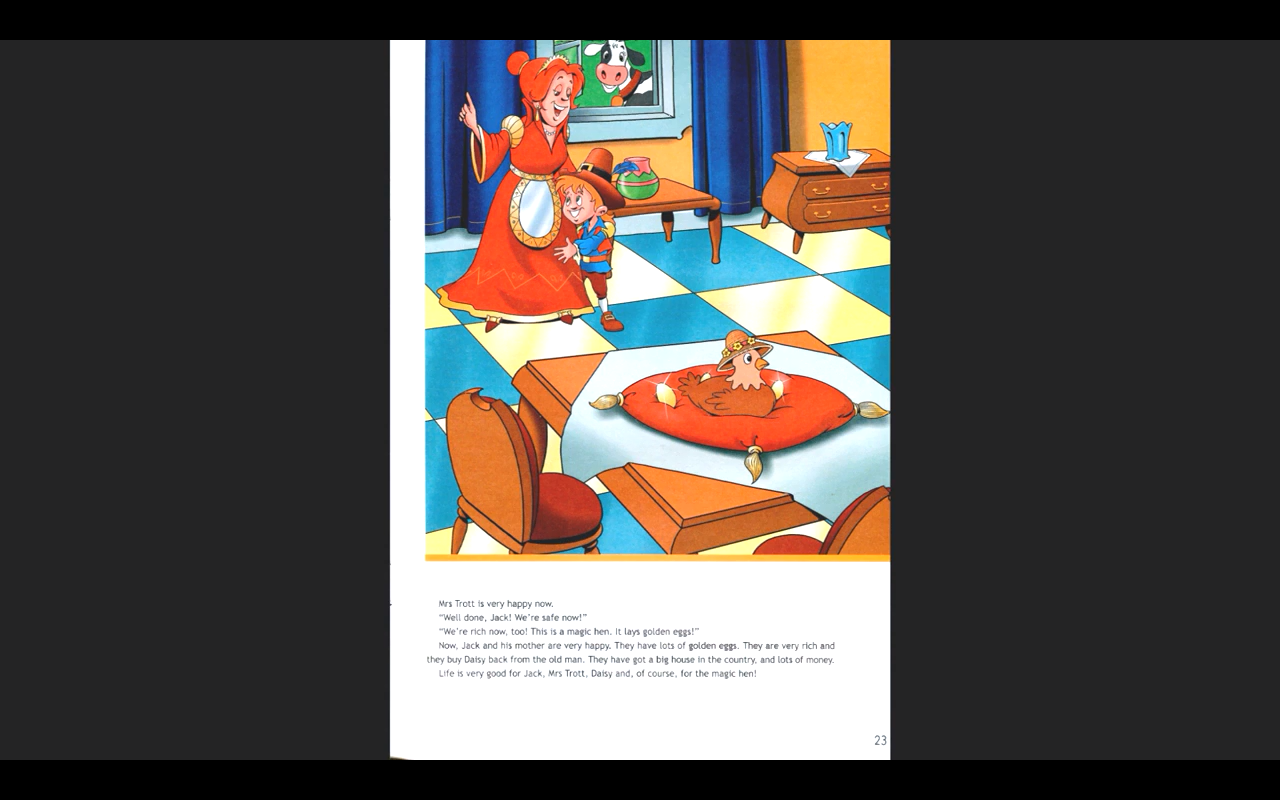 8. Jack chops down the beanstalkWhat is different  from the 1st  picture to the 2nd ?
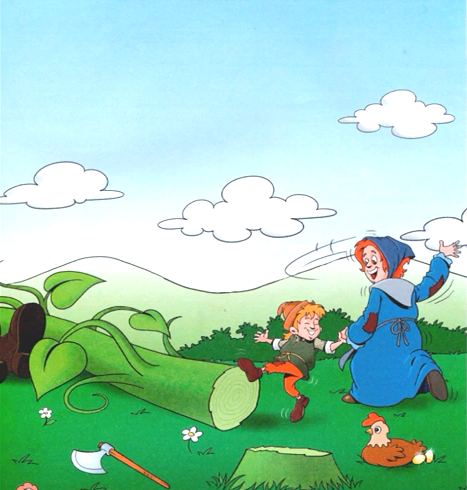 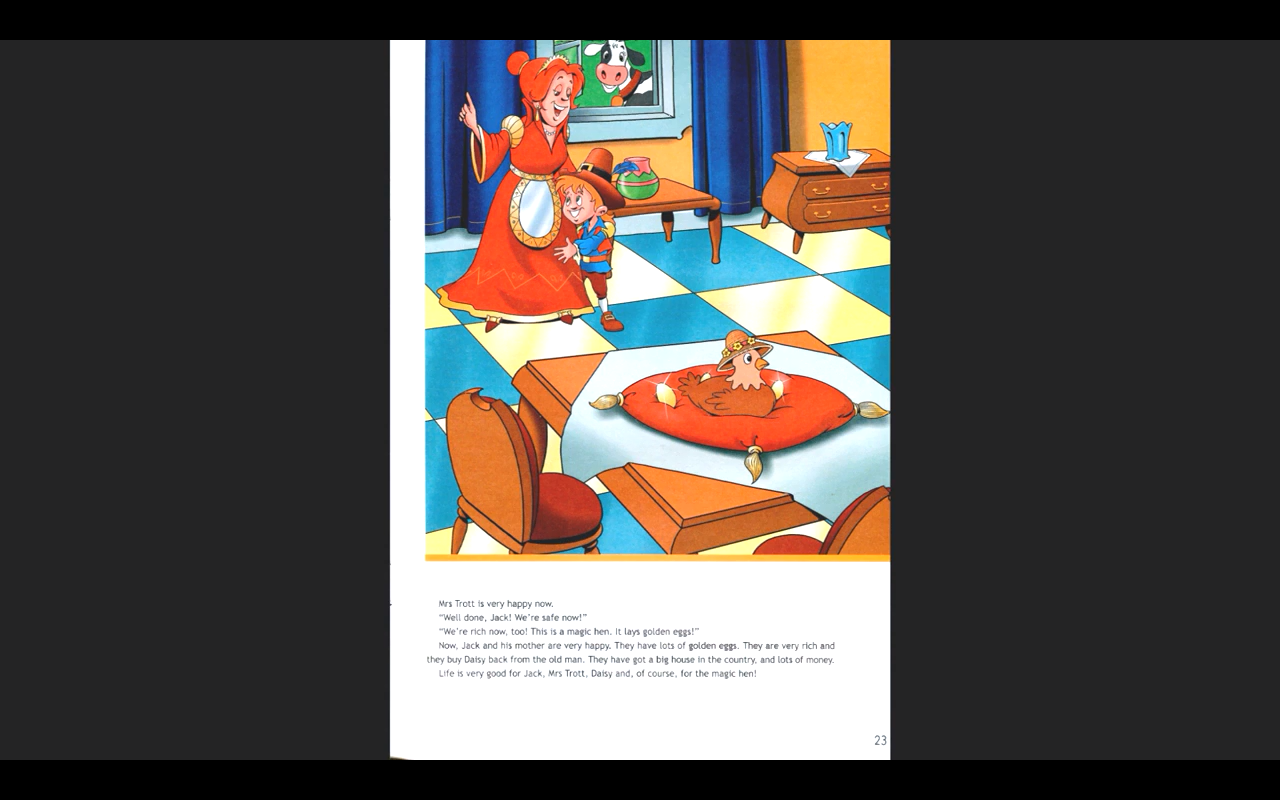 8. Jack chops down the beanstalk
Thief -  вор
Almost -  почти
Chop – рубить
Axe – топор
Terrible – ужасный
8. Jack chops down the beanstalk
Who says what?
1) “Come back here, you little thief!”
2) “The giant is coming!”
3) “We’re safe now!”
4) “We’re reach now, too!”
5) “I’m going to eat you!”
giant
Jack
Mrs Trott
Jack
giant
What does Jack shout to his mother?

What must Jack do with the beanstalk?

What happens with the Giant?

 Why is Jack and his mother happy now?
Jack shouts to bring an axe.
Jack must chop down the beanstalk.
The Giant is dead as he falls down 
to the ground with a terrible sound.
The are happy because they are safe 
and rich now, they have a big house 
and buy Daisy back.
8. Jack chops down the beanstalk
Do you feel sorry for (жалеть) the giant? Why (not)?
Do you think it is good for Jack and his mother to be rich? Why (not)?
What can you do if (если) you suddenly (вдруг) become rich?